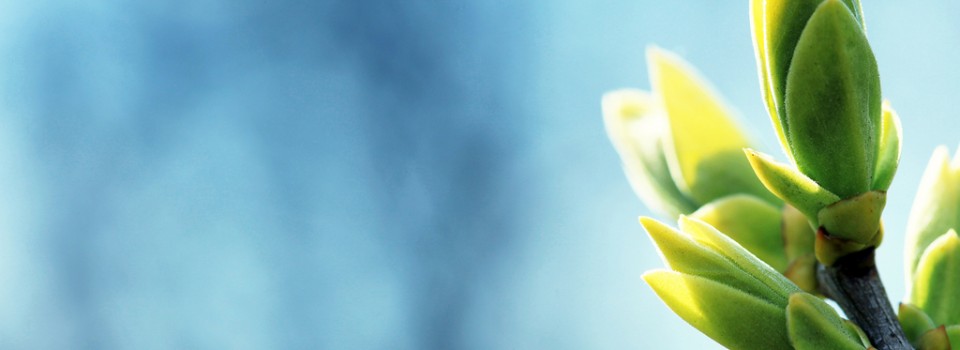 OMICS Group
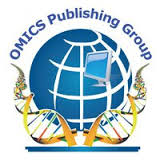 OMICS Group International through its Open Access Initiative is committed to make genuine and reliable contributions to the scientific community. OMICS Group hosts over 400 leading-edge peer reviewed Open Access Journals and organizes over 300 International Conferences annually all over the world. OMICS Publishing Group journals have over 3 million readers and the fame and success of the same can be attributed to the strong editorial board which contains over 30000 eminent personalities that ensure a rapid, quality and quick review process. OMICS Group signed an agreement with more than 1000 International Societies to make healthcare information Open Access.
Contact us at: contact.omics@omicsonline.org
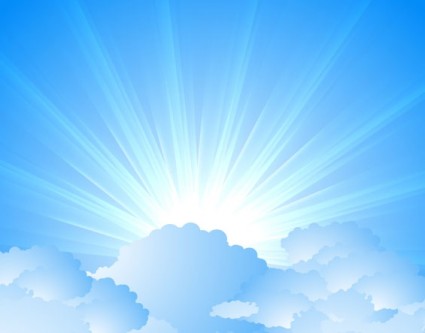 OMICS Journals are welcoming Submissions
OMICS Group welcomes submissions that are original and technically so as to serve both the developing world and developed countries in the best possible way.
OMICS Journals  are poised in excellence by publishing high quality research. OMICS Group follows an Editorial Manager® System peer review process and boasts of a strong and active editorial board.
Editors and reviewers are experts in their field and provide anonymous, unbiased and detailed reviews of all submissions.
The journal gives the options of multiple language translations for all the articles and all archived articles are available in HTML, XML, PDF and audio formats. Also, all the published articles are archived in repositories and indexing services like DOAJ, CAS, Google Scholar, Scientific Commons, Index Copernicus, EBSCO, HINARI and GALE.
For more details please visit our website: http://omicsonline.org/Submitmanuscript.php
Neural Networks
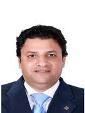 Ashraf Darwish
Professor,
Computer Science Department
Helwan University
Egypt
Recently published articles
Wearable and Implantable Wireless Sensor Network Solutions for Healthcare Monitoring

Managing Computing Infrastructure for IoT Data

New Models for Monitoring and Clustering of the State of Plant Species based on Sematic Spaces

A fuzzy Linear Regression Model for a Special Case of Interval Type-2 Fuzzy Sets

Computer-aided Early Detection Diagnosis System of Breast Cancer with Fuzzy Clustering Means Approach
Biological inspirations
Some numbers…
The human brain contains about 10 billion nerve cells (neurons)
Each neuron is connected to the others through 10000 synapses

Properties of the brain 
It can learn, reorganize itself from experience
It adapts to the environment 
It is robust and fault tolerant
Biological neuron
A neuron has
A branching input (dendrites)
A branching output (the axon)
The information circulates from the dendrites to the axon via the cell body
Axon connects to dendrites via synapses
Synapses vary in strength
Synapses may be excitatory or inhibitory
What is an artificial neuron ?
Definition : Non linear, parameterized function with restricted output range
y
w0
x1
x2
x3
Activation functions
Linear
Logistic
Hyperbolic tangent
Neural Networks
A mathematical model to solve engineering problems
Group of highly connected neurons to realize compositions of non linear functions
Tasks
Classification
Discrimination
Estimation 
2 types of networks
Feed forward Neural Networks
Recurrent Neural Networks
Feed Forward Neural Networks
The information is propagated from the inputs to the outputs
Computations of No non linear functions from n input variables by compositions of Nc algebraic functions
Time has no role (NO cycle between outputs and inputs)
Output layer
2nd hidden
layer
1st hidden 
layer
x1
x2
…..
xn
Recurrent Neural Networks
Can have arbitrary topologies
Can model systems with internal states (dynamic ones)
Delays are associated to a specific weight
Training is more difficult
Performance may be problematic
Stable Outputs may be more difficult to evaluate
Unexpected behavior (oscillation, chaos, …)
0
1
0
0
1
0
0
1
x1
x2
Learning
The procedure that consists in estimating the parameters of neurons so that the whole network can perform a specific task

2 types of learning
The supervised learning
The unsupervised learning

The Learning process (supervised)
Present the network a number of inputs and their corresponding outputs
See how closely the actual outputs match the desired ones
Modify the parameters to better approximate the desired outputs
Supervised learning
The desired response of the neural network in function of particular inputs is well known.
A “Professor” may provide examples and teach the neural network how to fulfill a certain task
Unsupervised learning
Idea : group typical input data in function of resemblance criteria un-known a priori
Data clustering
No need of a professor
 The network finds itself the correlations between the data
Examples of such networks :
Kohonen feature maps
Properties of Neural Networks
Supervised networks are universal approximators (Non recurrent networks)
Theorem : Any limited function can be approximated by a neural network with a finite number of hidden neurons to an arbitrary precision
Type of Approximators
Linear approximators : for a given precision, the number of parameters grows exponentially with the number of variables (polynomials)
Non-linear approximators (NN), the number of parameters grows linearly with the number of variables
Other properties
Adaptivity
Adapt weights to environment and retrained easily
Generalization ability
May provide against lack of data 
Fault tolerance
Graceful degradation of performances if damaged => The information is distributed within the entire net.
Static modeling
In practice, it is rare to approximate a known function by a uniform function
“black box” modeling : model of a process 
The y output variable depends on the input variable x                     with k=1 to N
Goal : Express this dependency by a function, for example a neural network
If the learning ensemble results from measures, the noise intervenes
Not an approximation but a fitting problem
Regression function
Approximation of the regression function : Estimate the more probable value of yp for a given input x
Cost function: 

Goal: Minimize the cost function by determining the right function g
Example
Classification (Discrimination)
Class objects in defined categories
Rough decision OR
Estimation of the probability for a certain object to belong to a specific class
Example : Data mining 
Applications : Economy, speech and patterns recognition, sociology, etc.
Example
Examples of handwritten postal codes 
drawn from a database available from the US Postal service
What do we need to use NN ?
Determination of pertinent inputs
Collection of data for the learning and testing phase of the neural network
Finding the optimum number of hidden nodes
Estimate the parameters (Learning)
Evaluate the performances of the network
IF performances are not satisfactory then review all the precedent points
Classical neural architectures
Perceptron
Multi-Layer Perceptron
Radial Basis Function (RBF)
Kohonen Features maps
Other architectures
An example : Shared weights neural networks
Perceptron
+
Rosenblatt (1962)
Linear separation
Inputs :Vector of real values
Outputs :1 or -1
+
+
+
+
+
+
+
+
+
+
+
+
+
+
+
+
+
+
+
+
+
+
+
+
+
+
+
+
+
+
+
+
+
+
+
Learning (The perceptron rule)
Minimization of the cost function :

J(c) is always >= 0 (M is the ensemble of bad classified examples)
        is the target value 
Partial cost
If          is not well classified :
If	          is well classified
 Partial cost gradient
Perceptron algorithm
The perceptron algorithm converges if examples are linearly separable
Multi-Layer Perceptron
One or more hidden layers
Sigmoid activations functions
Output layer
2nd hidden
layer
1st hidden 
layer
Input data
Learning
Back-propagation algorithm
Credit assignment
If the jth node is an output unit
Momentum term to smooth
The weight changes over time
A
B
B
A
B
A
A
B
B
A
B
A
A
B
B
A
B
A
Different non linearly separable problems
Types of
Decision Regions
Exclusive-OR
Problem
Classes with
Meshed regions
Most General
Region Shapes
Structure
Single-Layer
Half Plane
Bounded By
Hyperplane
Two-Layer
Convex Open
Or
Closed Regions
Abitrary
(Complexity
Limited by No.
of Nodes)
Three-Layer
Neural Networks – An Introduction Dr. Andrew Hunter
Radial Basis Functions (RBFs)
Features
One hidden layer
The activation of a hidden unit is determined by the distance between the input vector and a prototype vector
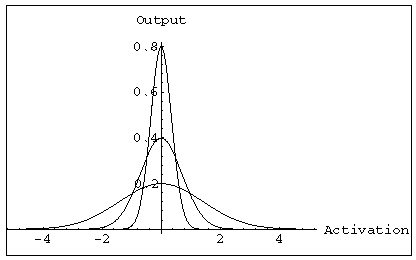 Outputs
Radial units
Inputs
RBF hidden layer units have a receptive field which has a centre
Generally, the hidden unit function is Gaussian
The output Layer is linear
Realized function
Learning
The training is performed by deciding on
How many hidden nodes there should be
The centers and the sharpness of the Gaussians
2 steps
In the 1st stage, the input data set is used to determine the parameters of the basis functions
In the 2nd stage, functions are kept fixed while the second layer weights are estimated ( Simple BP algorithm like for MLPs)
MLPs versus RBFs
Classification
MLPs separate classes via hyperplanes
RBFs separate classes via hyperspheres
Learning
MLPs use distributed learning
RBFs use localized learning
RBFs train faster
Structure
MLPs have one or more hidden layers
RBFs have only one layer
RBFs require more hidden neurons => curse of dimensionality
MLP
X2
X1
X2
RBF
X1
Self organizing maps
The purpose of SOM is to map a multidimensional input space onto a topology preserving map of neurons
Preserve a topological so that neighboring neurons respond to « similar »input patterns
The topological structure is often a 2 or 3 dimensional space
Each neuron is assigned a weight vector with the same dimensionality of the input space
Input patterns are compared to each weight vector and the closest wins (Euclidean Distance)
The activation of the neuron is spread in its direct neighborhood =>neighbors become sensitive to the same input patterns
Block distance
The size of the neighborhood is initially large but reduce over time => Specialization of the network
2nd neighborhood
First neighborhood
Adaptation
During training, the “winner” neuron and its neighborhood adapts to make their weight vector more similar to the input pattern that caused the activation
The neurons are moved closer to the input pattern
The magnitude of the adaptation is controlled via a learning parameter which decays over time
Shared weights neural networks:Time Delay Neural Networks (TDNNs)
Introduced by Waibel in 1989
Properties
Local, shift invariant feature extraction
Notion of receptive fields combining local information into more abstract patterns at a higher level
Weight sharing concept (All neurons in a feature share the same weights)
All neurons detect the same feature but in different position
Principal Applications
Speech recognition
Image analysis
TDNNs (cont’d)
Objects recognition in an image
Each hidden unit receive inputs only from a small region of the input space : receptive field
Shared weights for all receptive fields => translation invariance in the response of the network
Hidden
Layer 2
Hidden
Layer 1
Inputs
Advantages
Reduced number of weights
Require fewer examples in the training set
Faster learning
Invariance under time or space translation
Faster execution of the net (in comparison of full connected MLP)
Neural Networks (Applications)
Face recognition
Time series prediction
Process identification
Process control
Optical character recognition
Adaptative filtering
Etc…
Conclusion on Neural Networks
Neural networks are utilized as statistical tools
Adjust non linear functions to fulfill a task
Need of multiple and representative examples but fewer than in other methods
Neural networks enable to model complex static phenomena (FF) as well as dynamic ones (RNN)
NN are good classifiers BUT
Good representations of data have to be formulated
Training vectors must be statistically representative of the entire input space
Unsupervised techniques can help
The use of NN needs a good comprehension of the problem
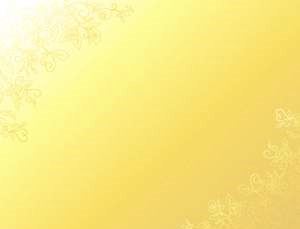 International Journal of Swarm Intelligence and Evolutionary Computation
International Journal of Swarm Intelligence and Evolutionary Computation
International Journal of Swarm Intelligence and Evolutionary Computation
A Global Colloquium on Artificial Intelligence
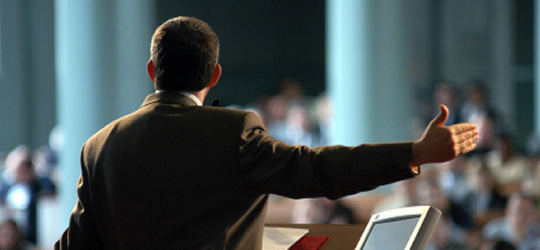 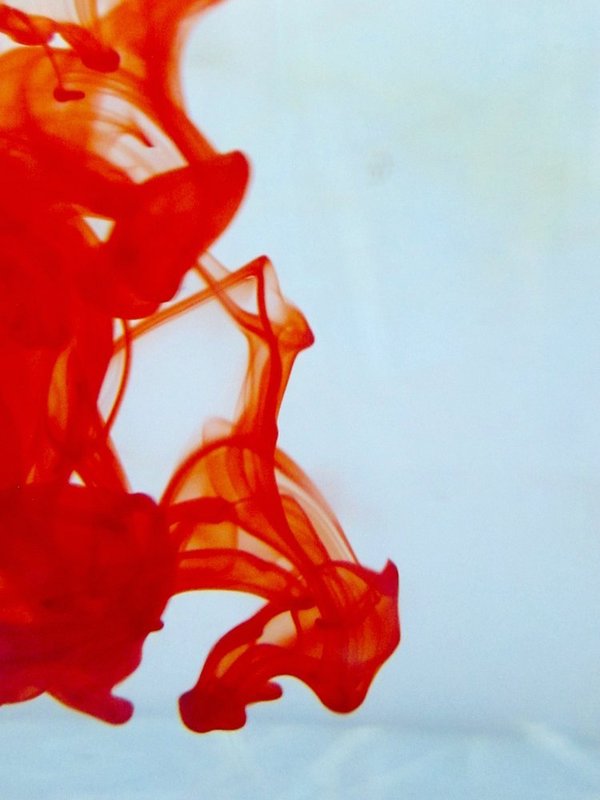 OMICS Group Open Access Membership
OMICS publishing Group Open Access Membership enables academic and research institutions, funders and corporations to actively encourage open access in scholarly communication and the dissemination of research published by their authors.
For more details and benefits, click on the link below:
http://omicsonline.org/membership.php
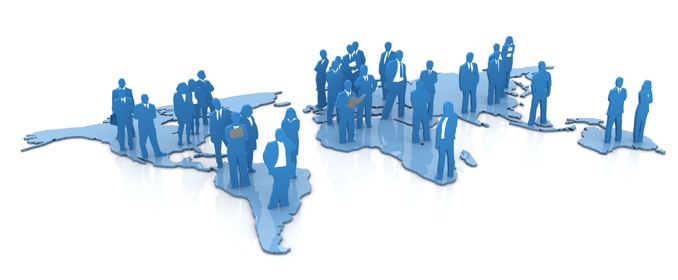 Ashraf Darwish